Reptile IdentificationVet Science CDE
Chameleon- 548
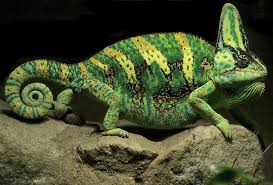 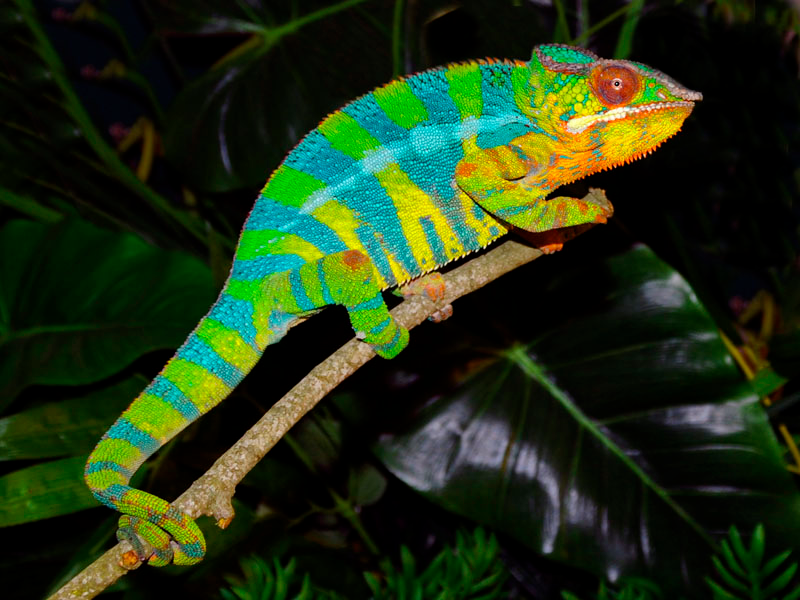 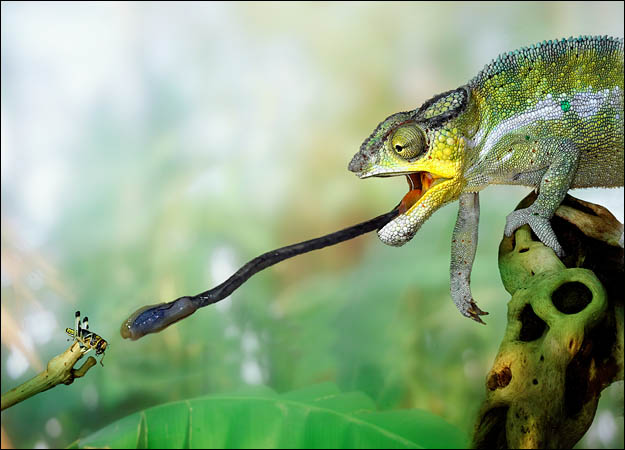 Gecko-549
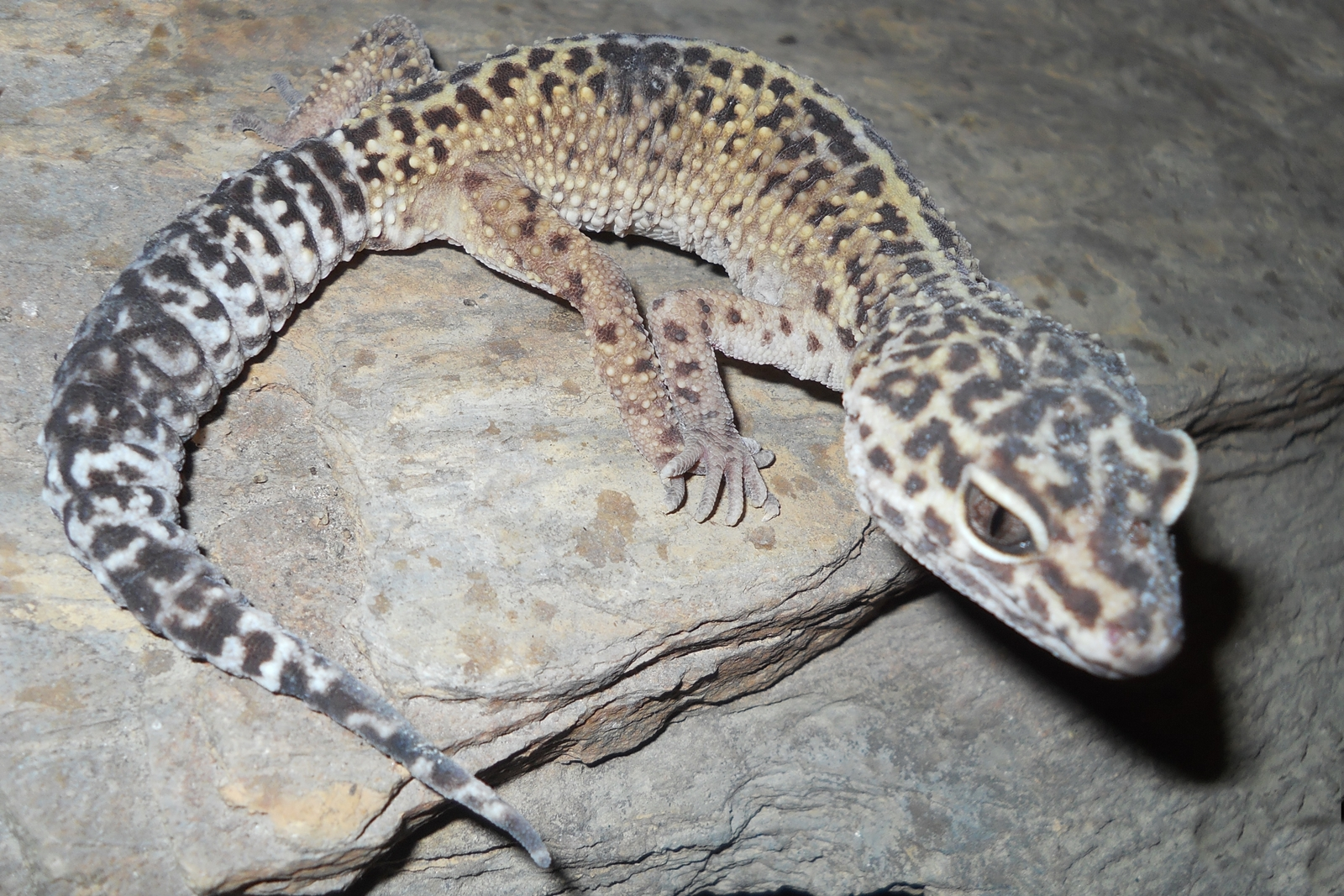 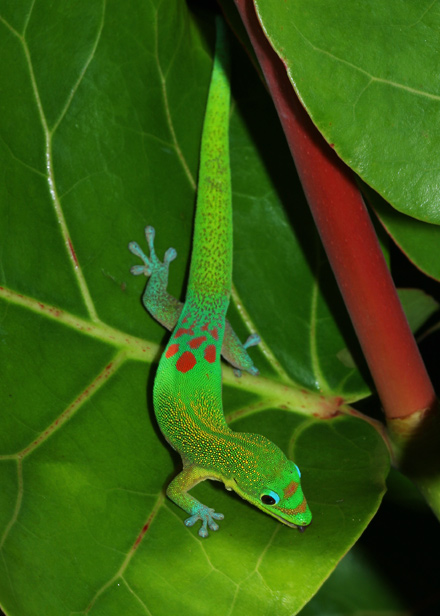 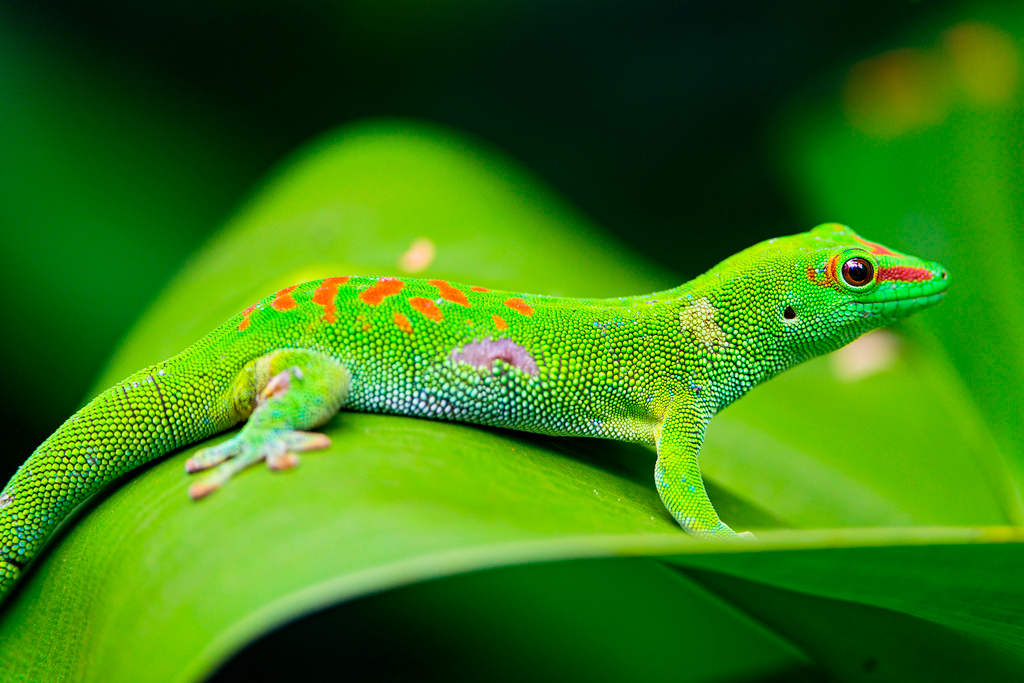 Iguana- 550
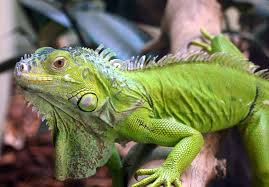 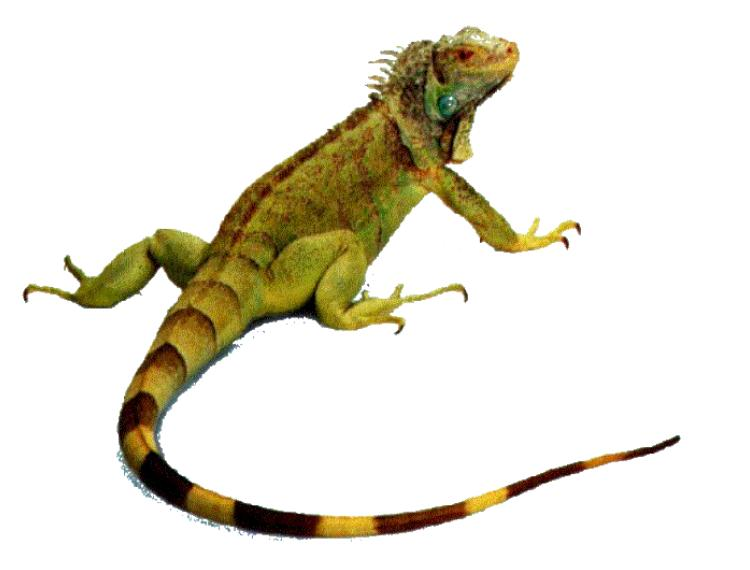 Lizard- 551
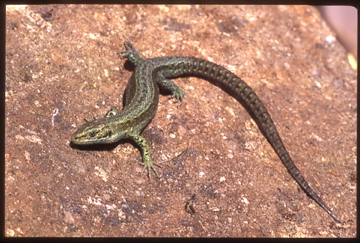 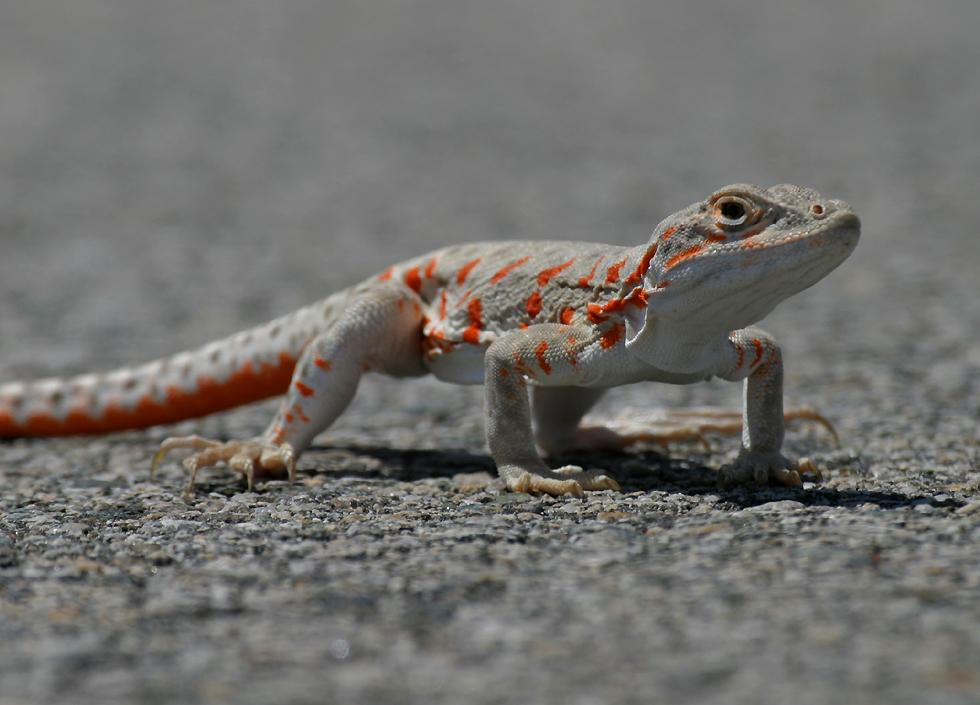 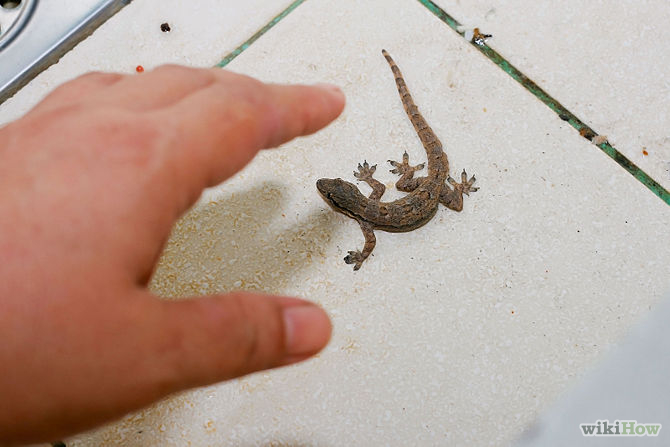 Bearded Dragon- 552
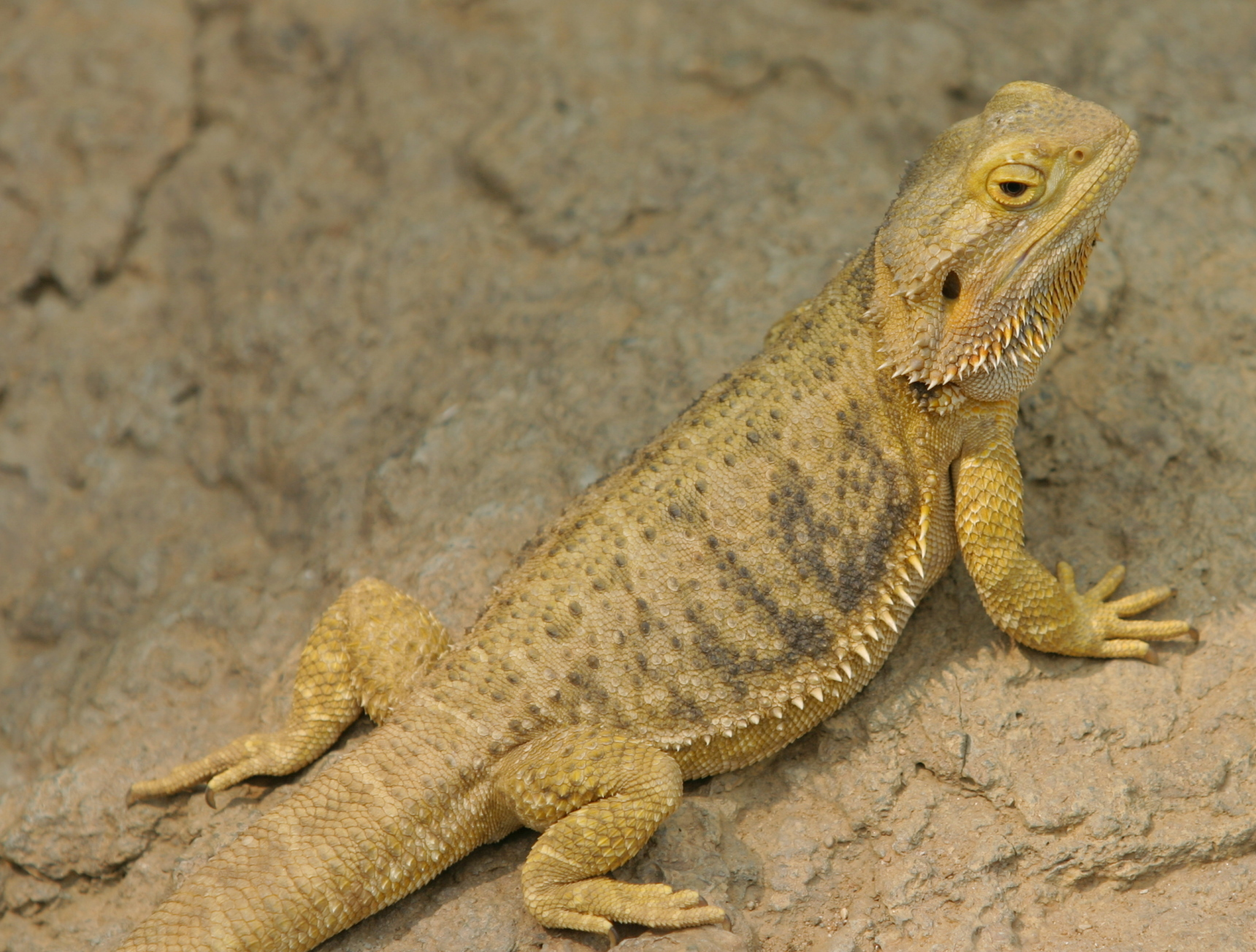 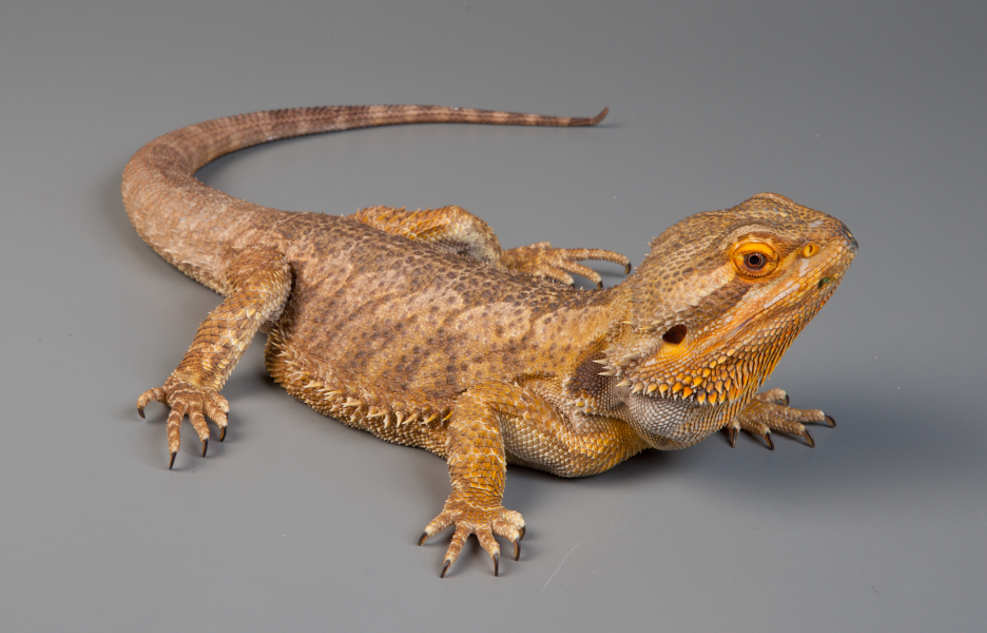 Snake- 553
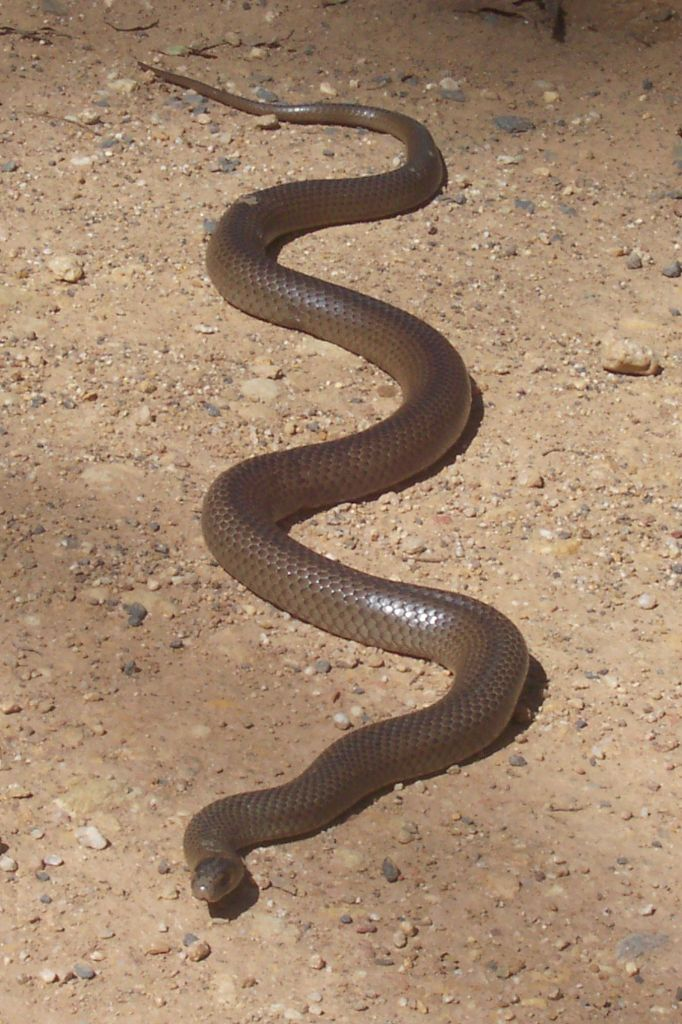 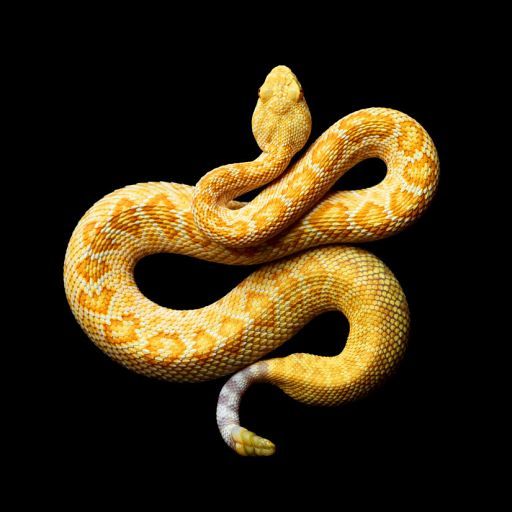 Turtle- 554
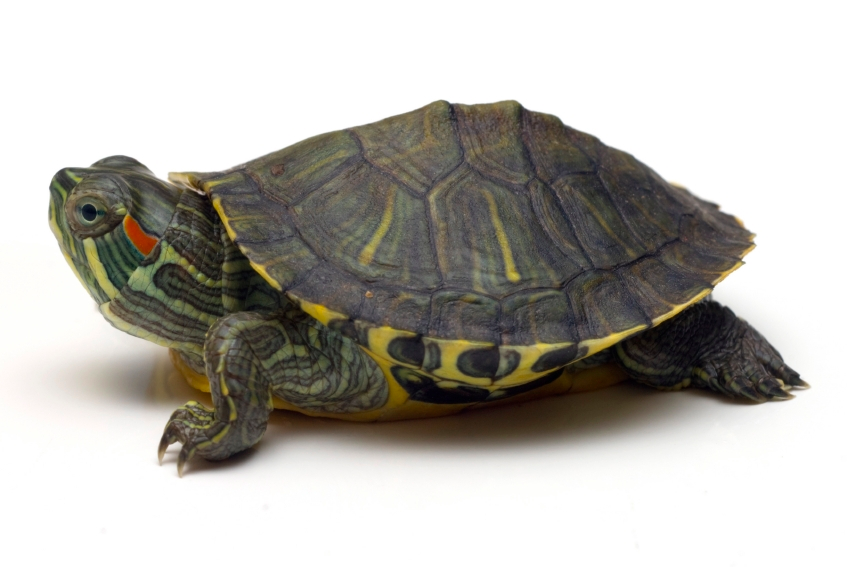 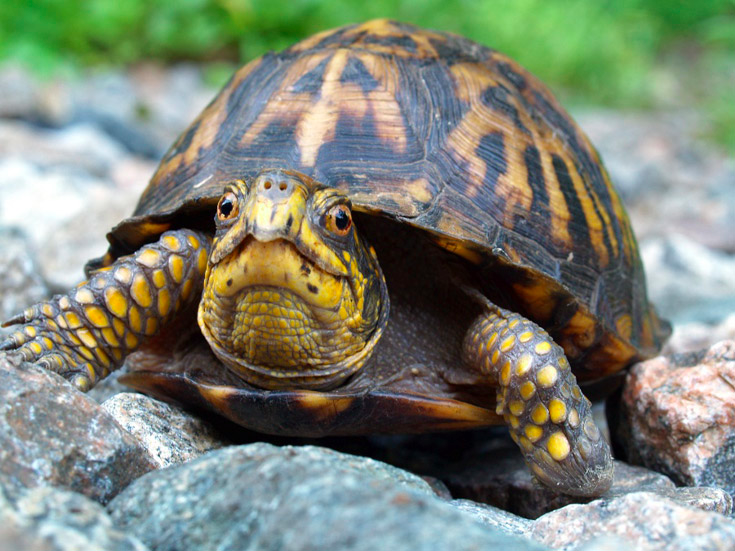 Frog- 554
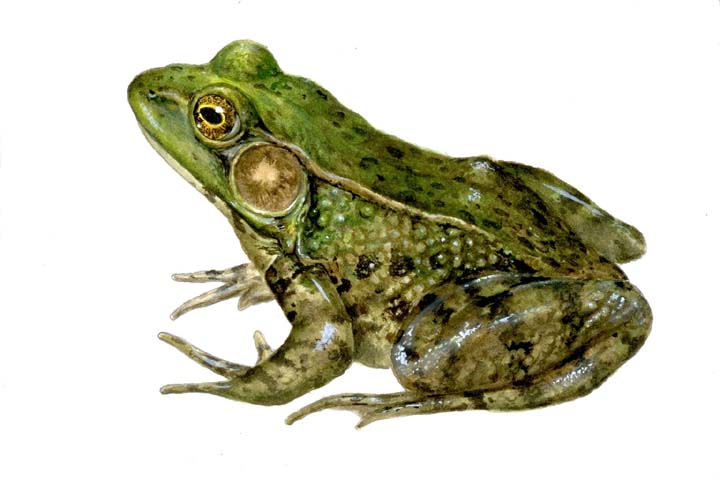 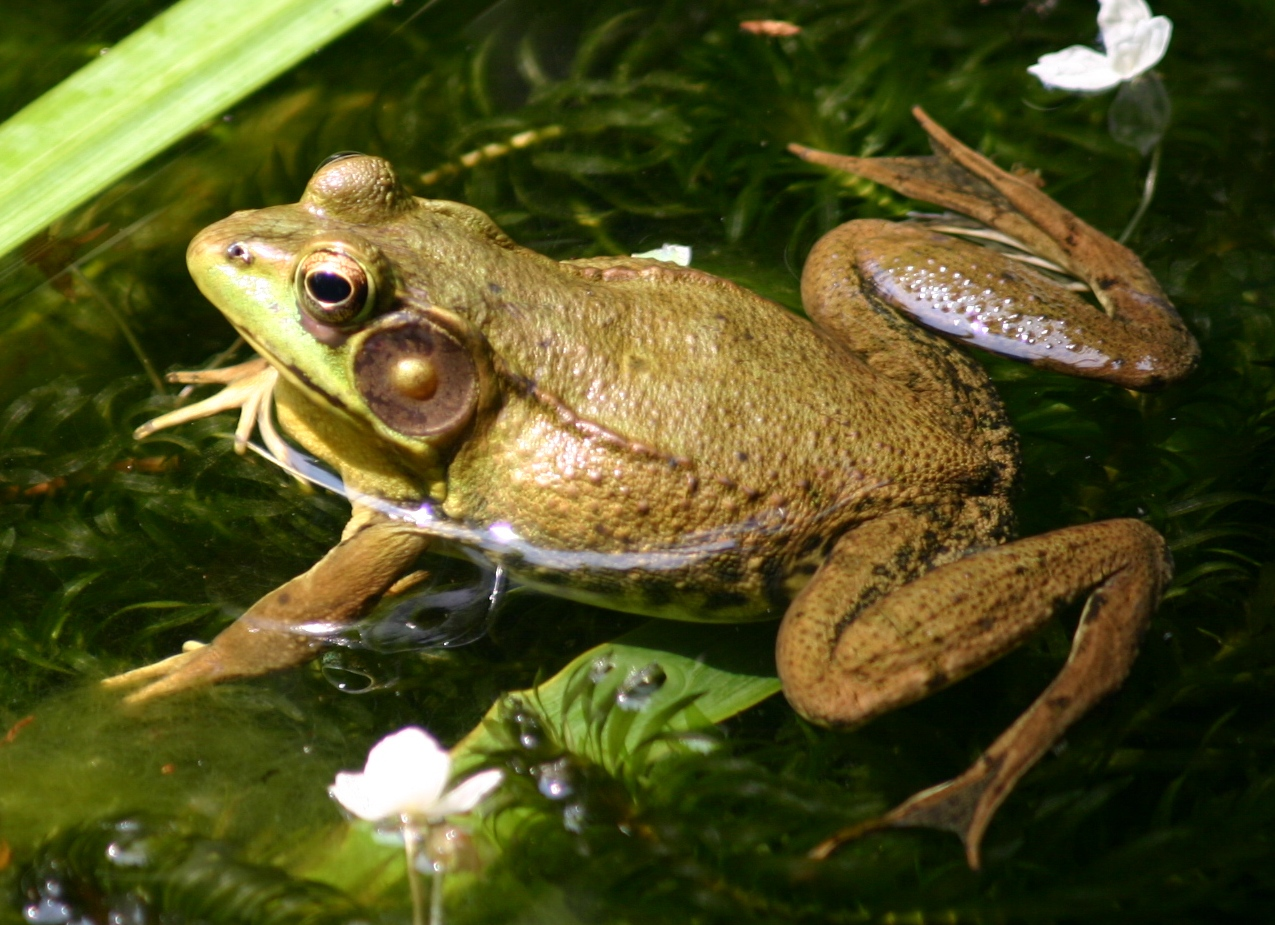 Toad- 557
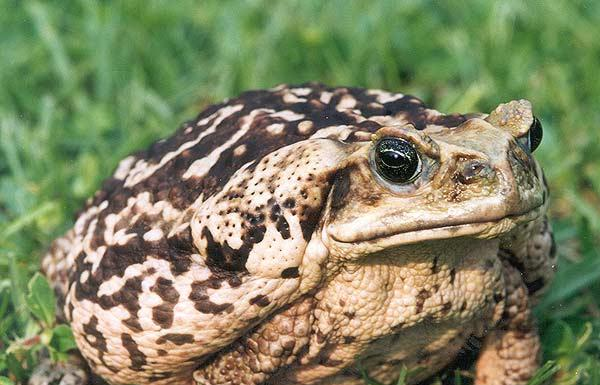 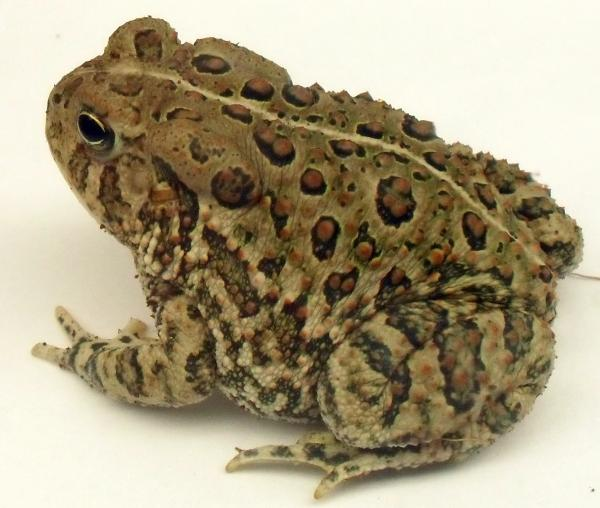